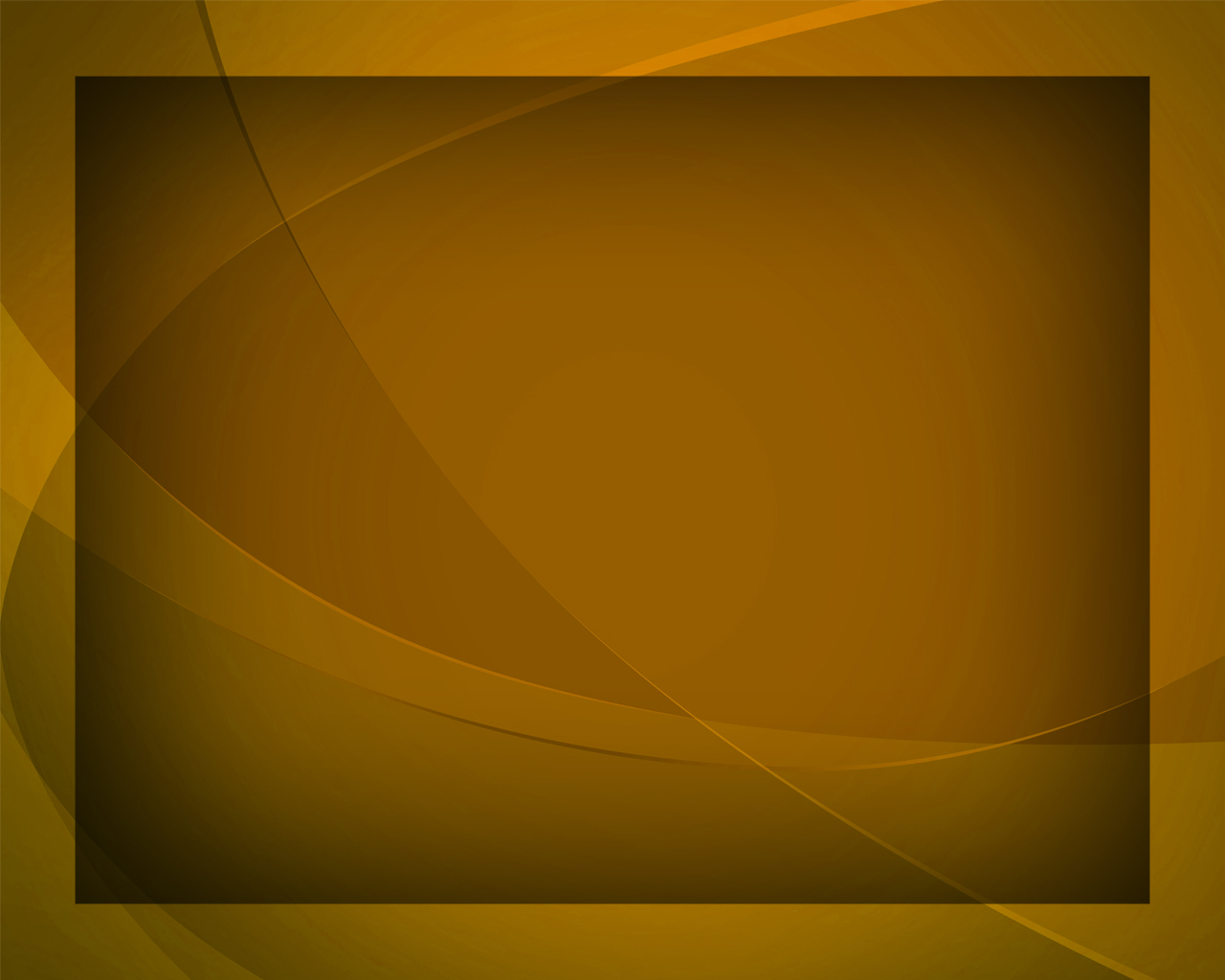 Будьте бодры
Гимны надежды №282
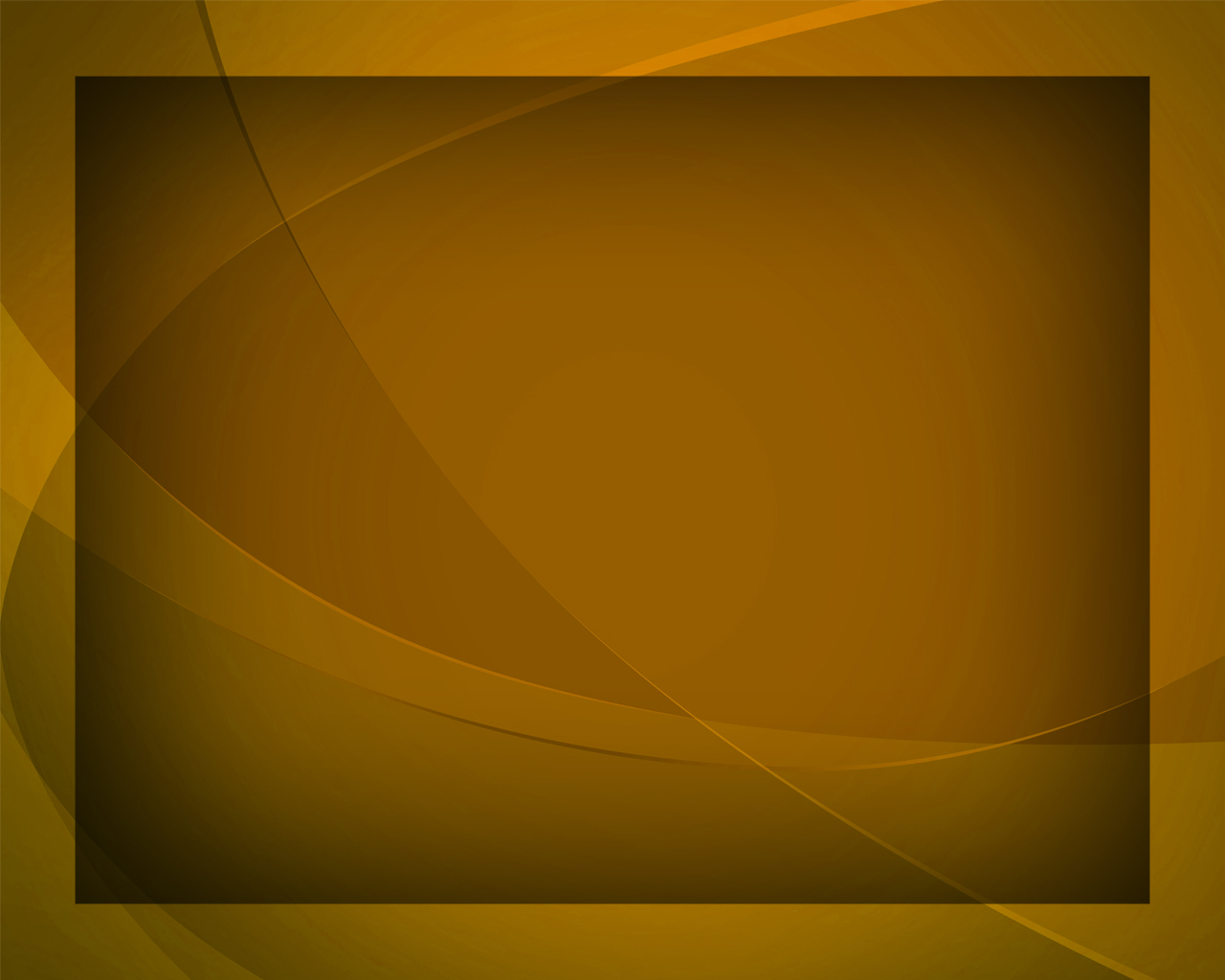 Будьте бодры духом и молитесь
День последний настаёт.
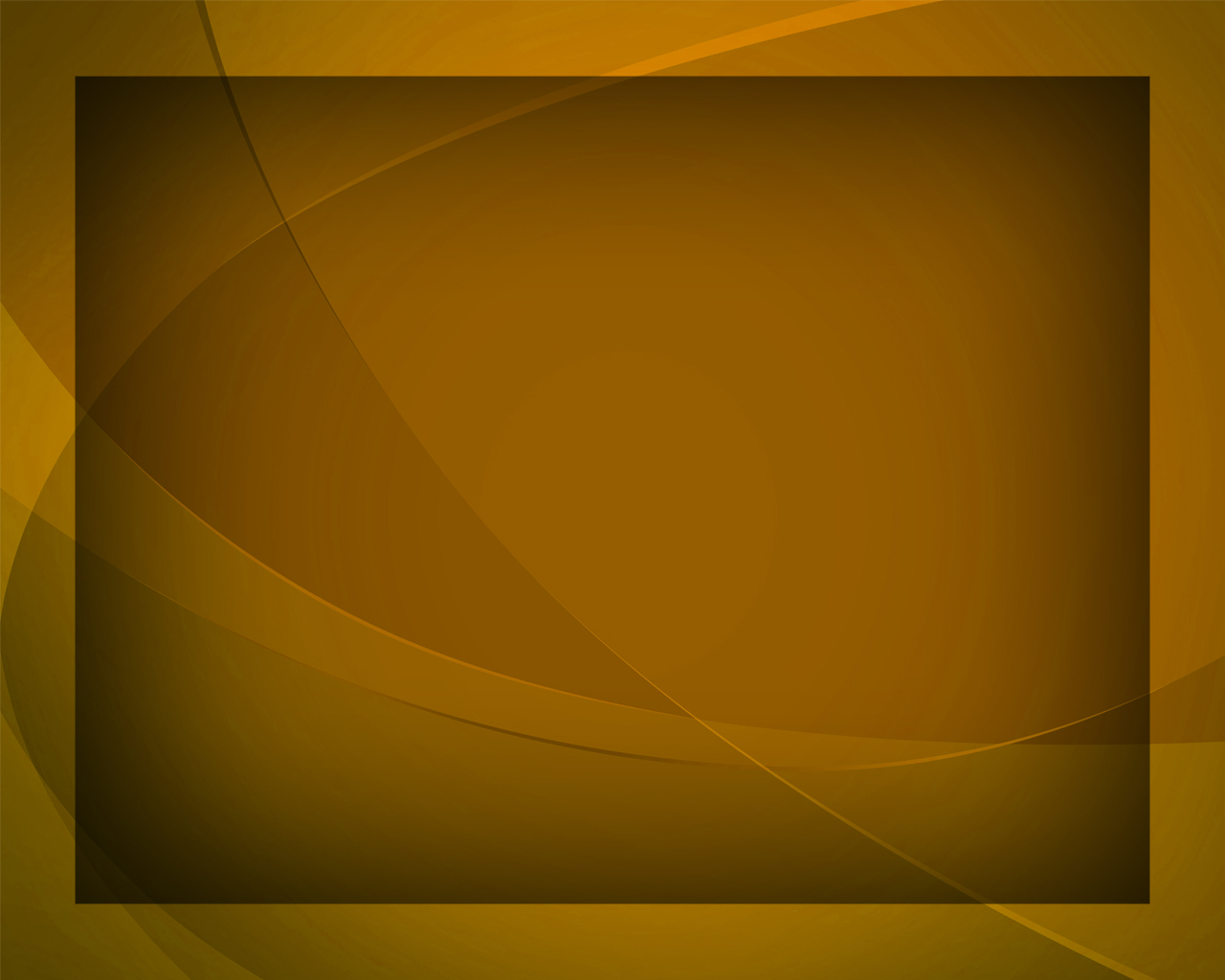 Силой Божьей 
в вере укрепитесь
Скоро наш Господь придёт.
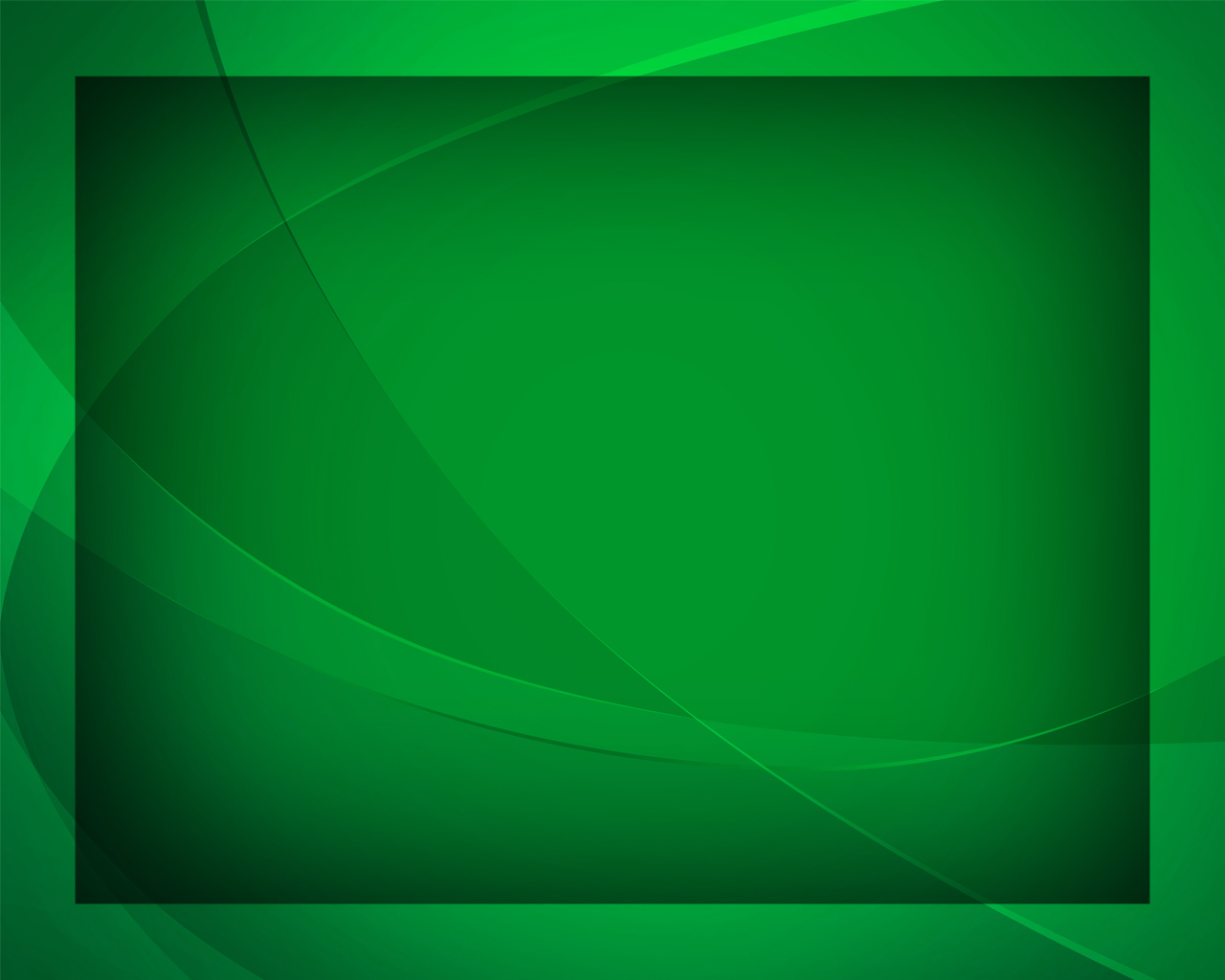 Будьте бодры 
и молитесь –
Скоро наш Господь придёт,
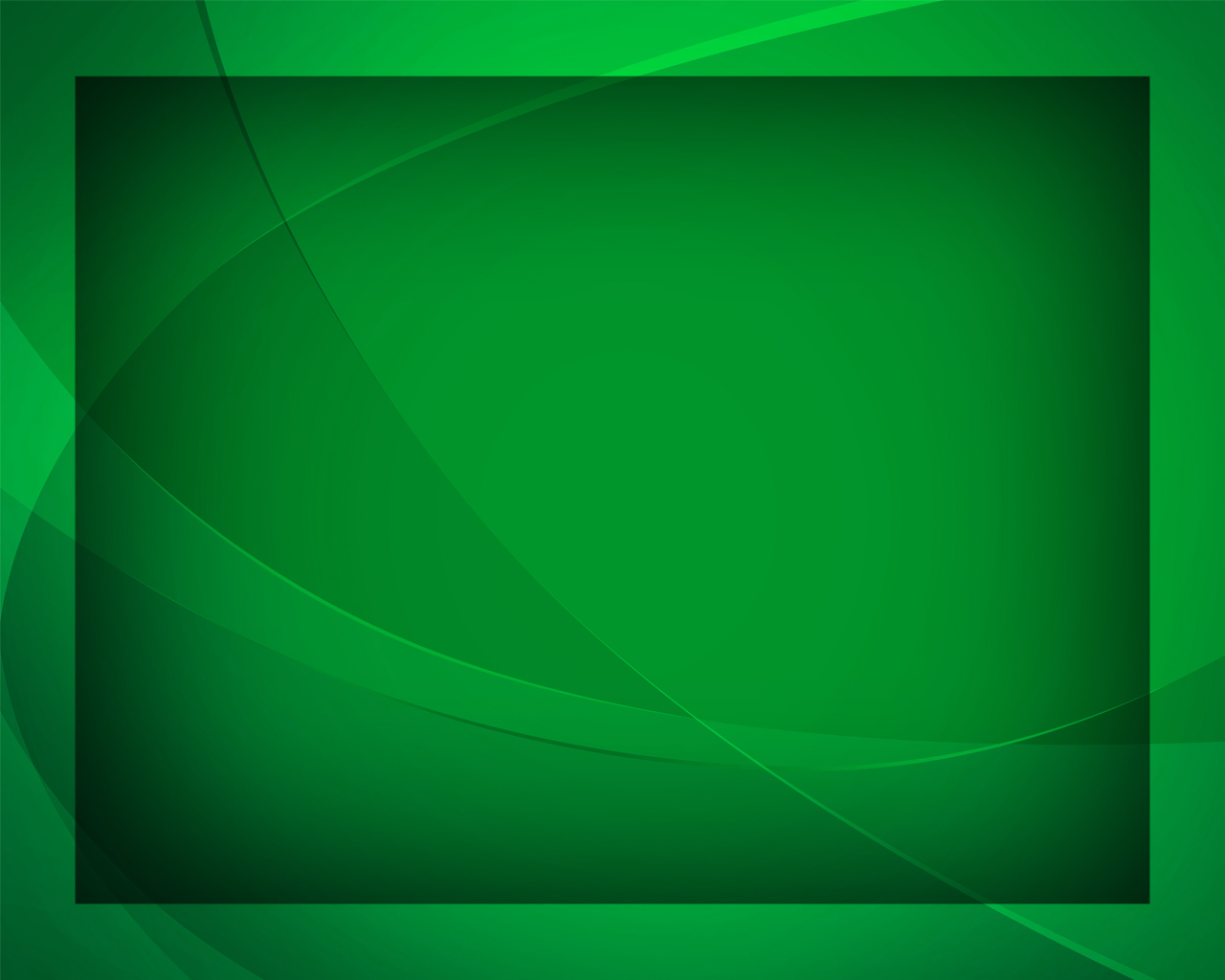 В край обещанный небесный 
Нас во славе вознесёт.
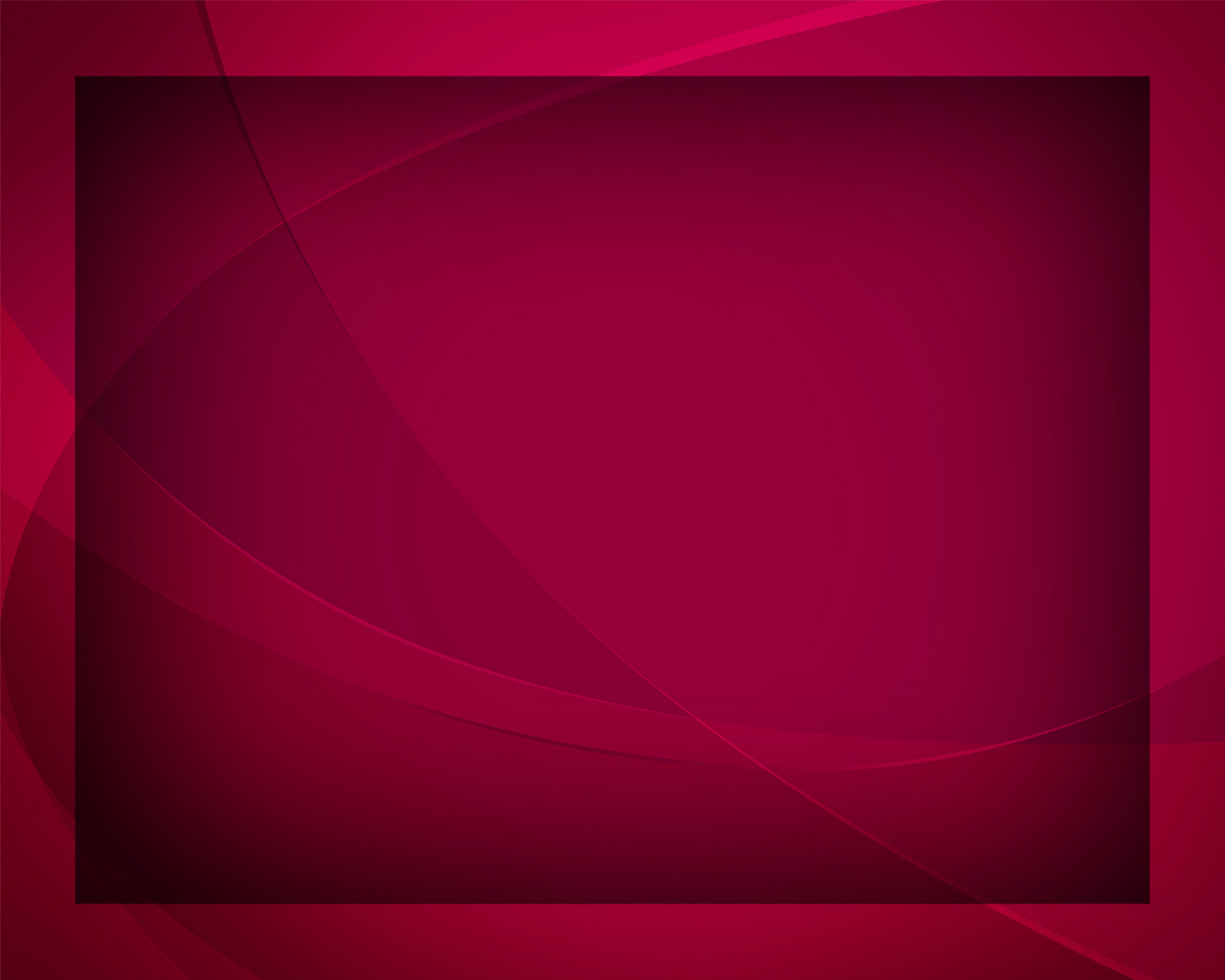 Будьте бодры духом и молитесь
Близок к нам 
тот славный час.
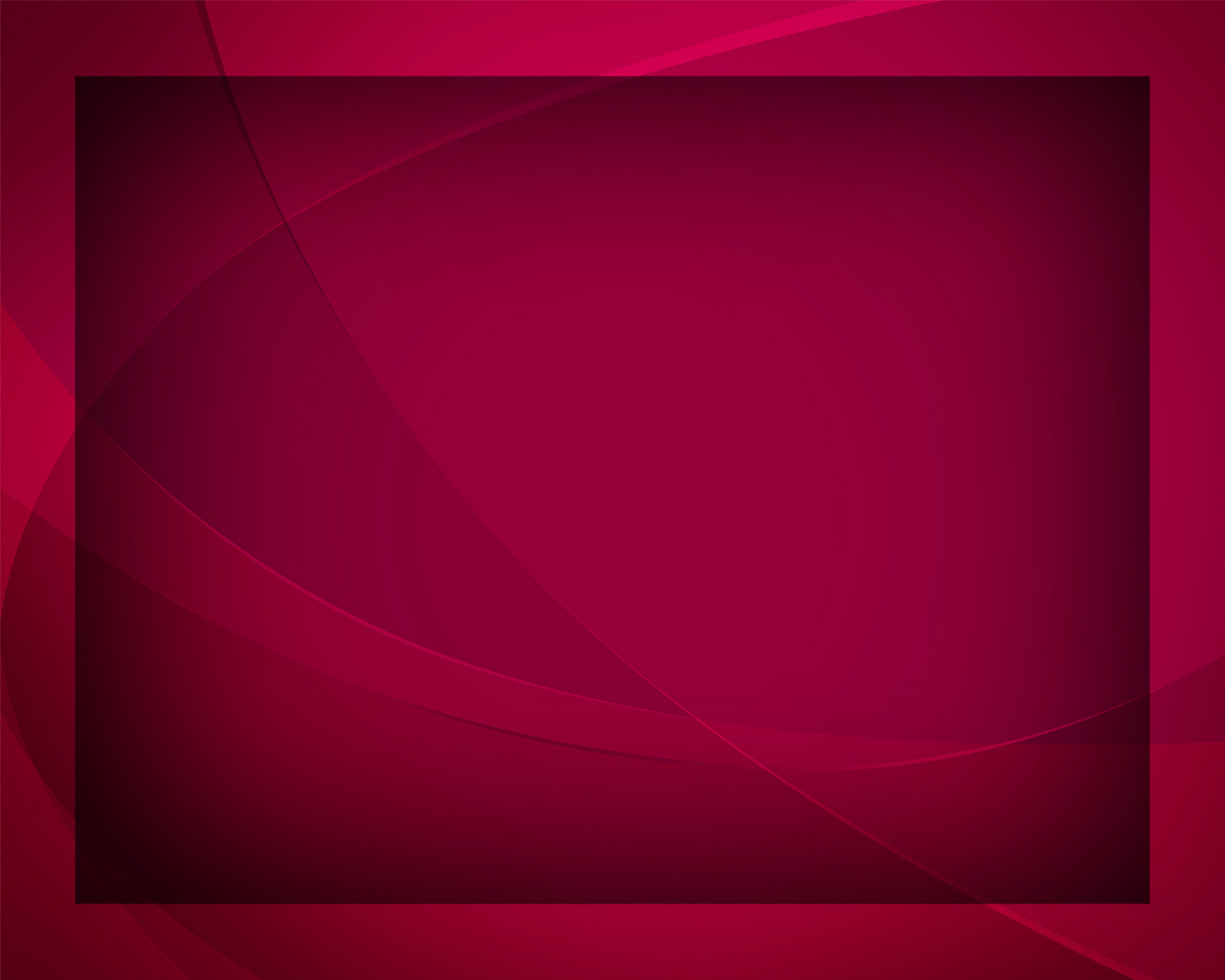 Вы елеем Духа запаситесь, 
Чтоб светильник не угас.
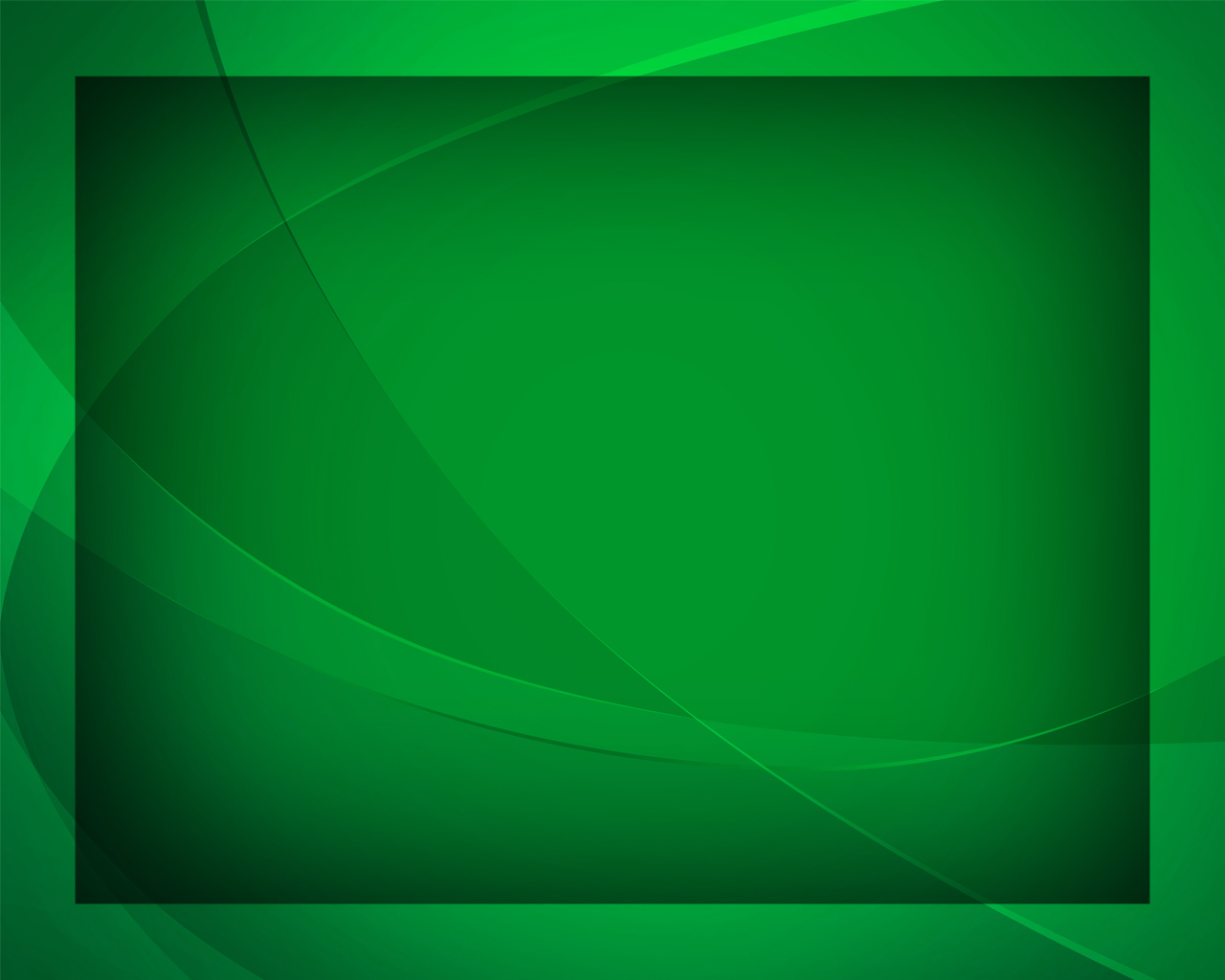 Будьте бодры 
и молитесь –
Скоро наш Господь придёт,
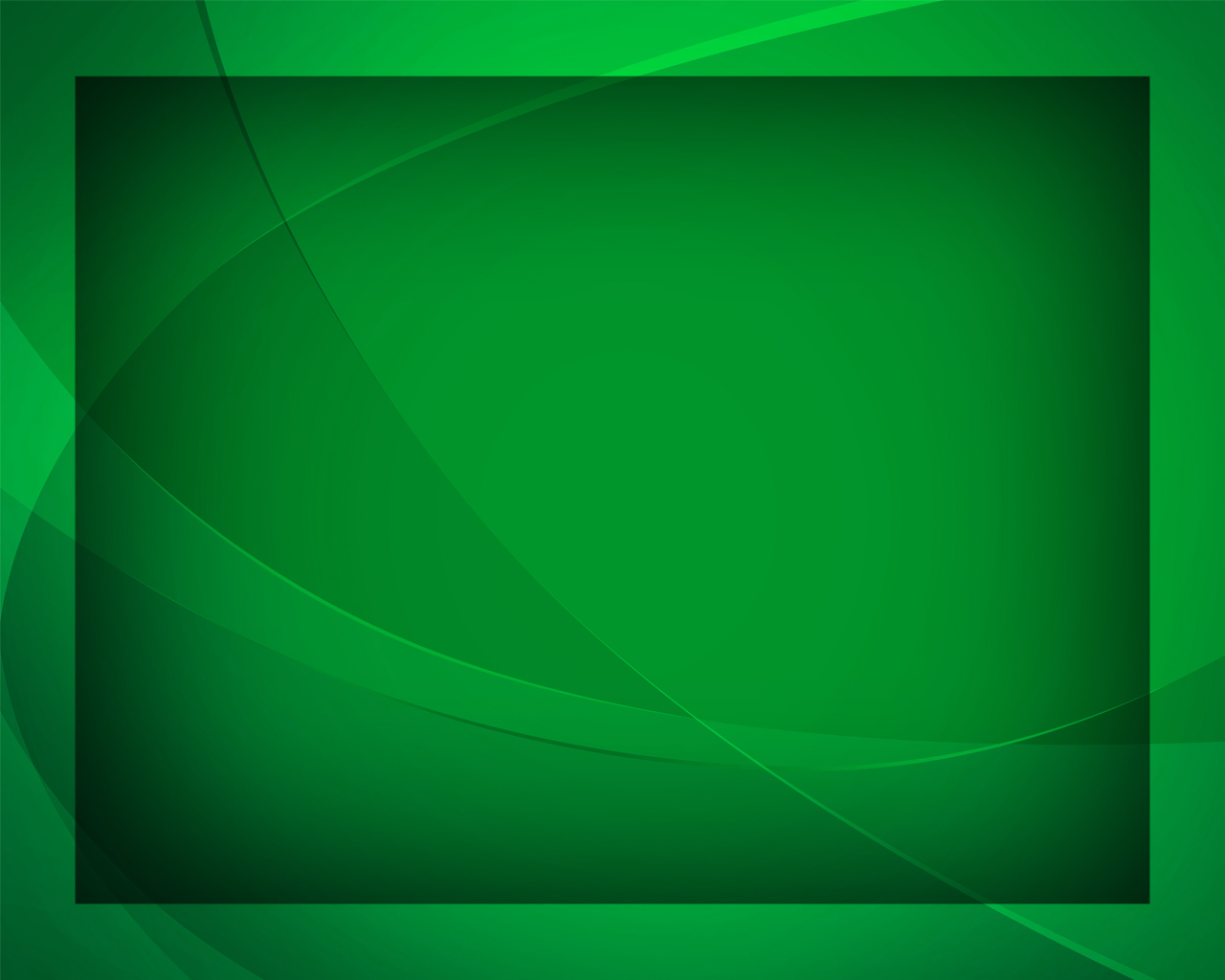 В край обещанный небесный 
Нас во славе вознесёт.
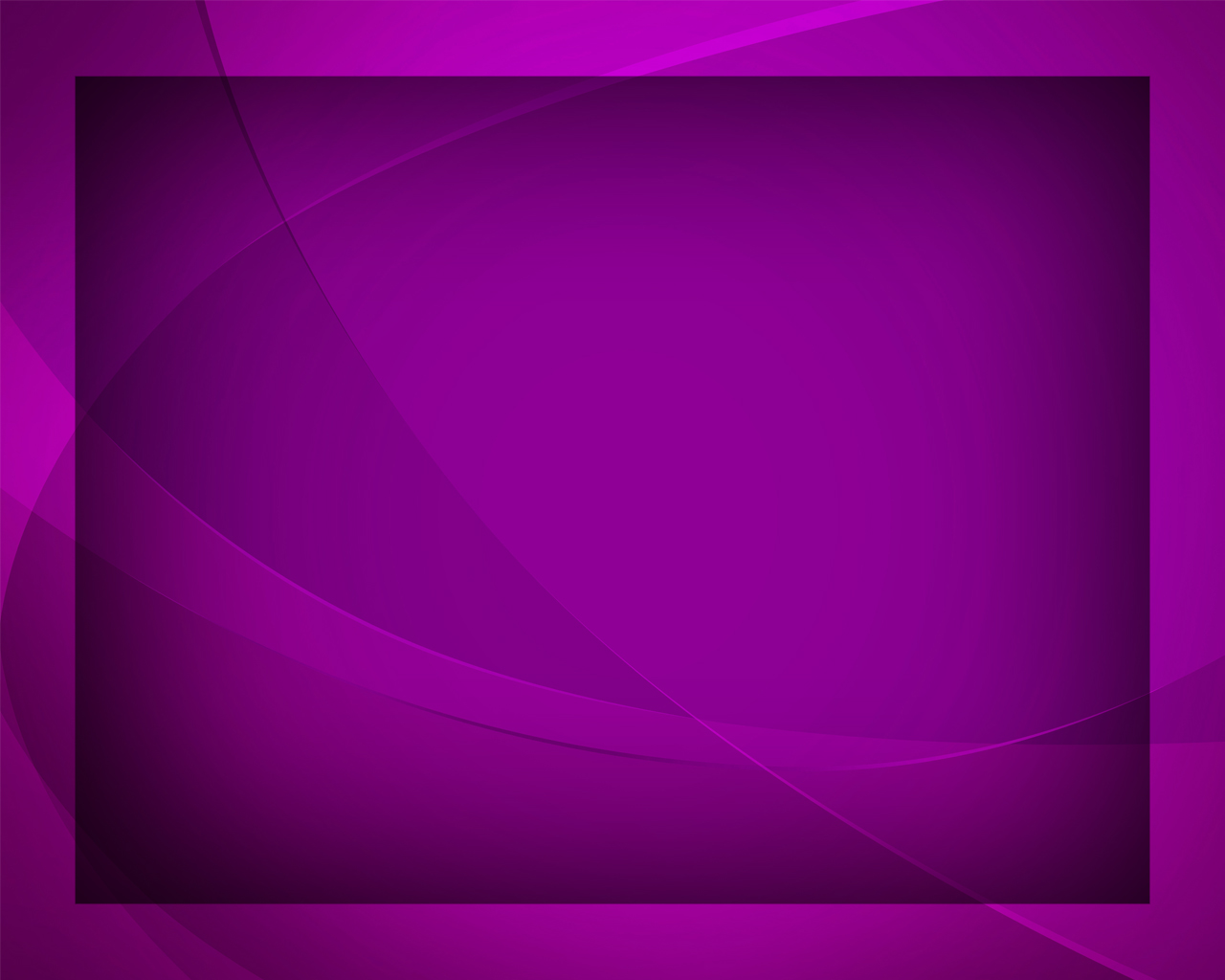 Будьте бодры духом и молитесь, 
Чтобы вам 
на брак войти,
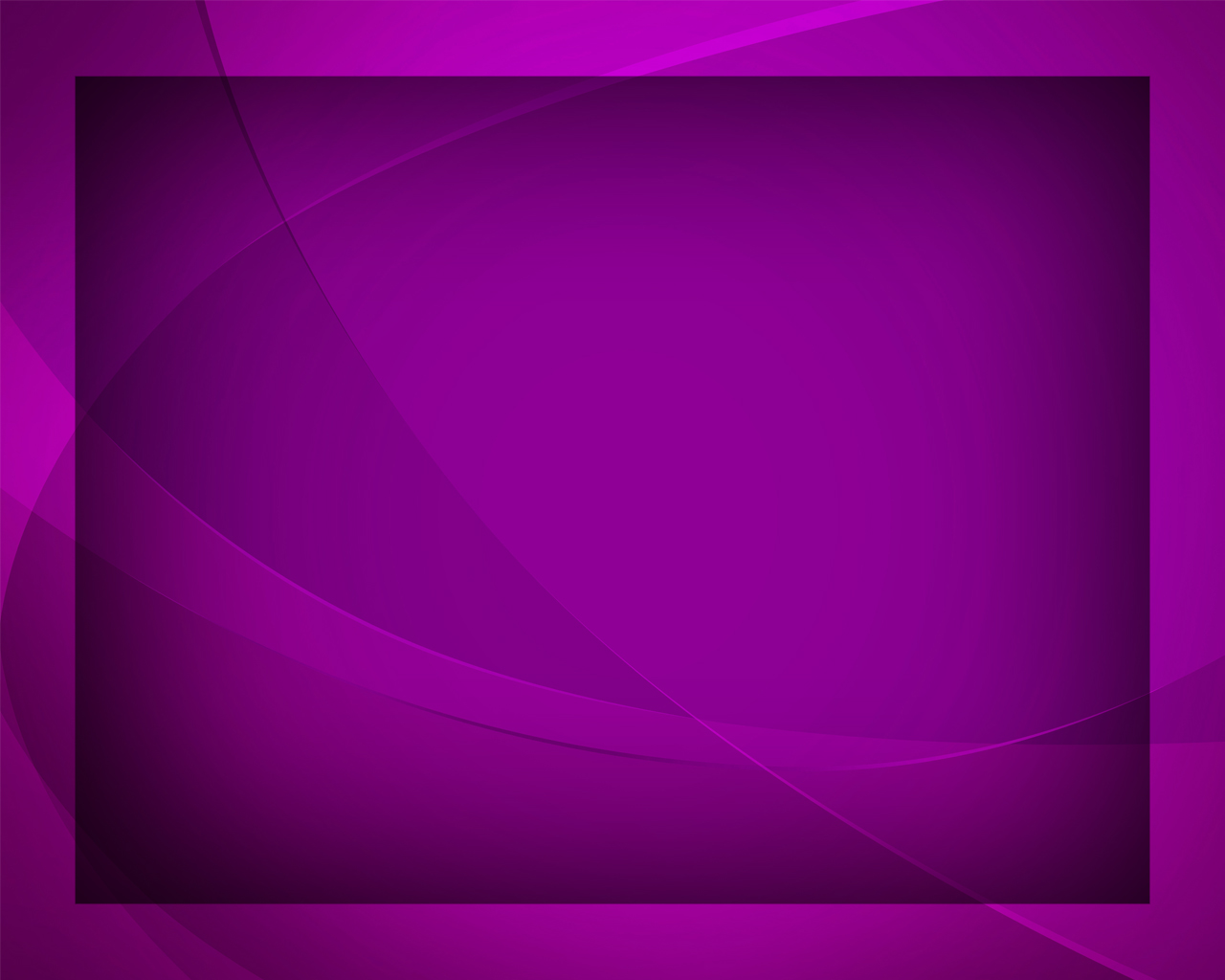 Встретить Господа все устремитесь.
О Господь Иисус, гряди!
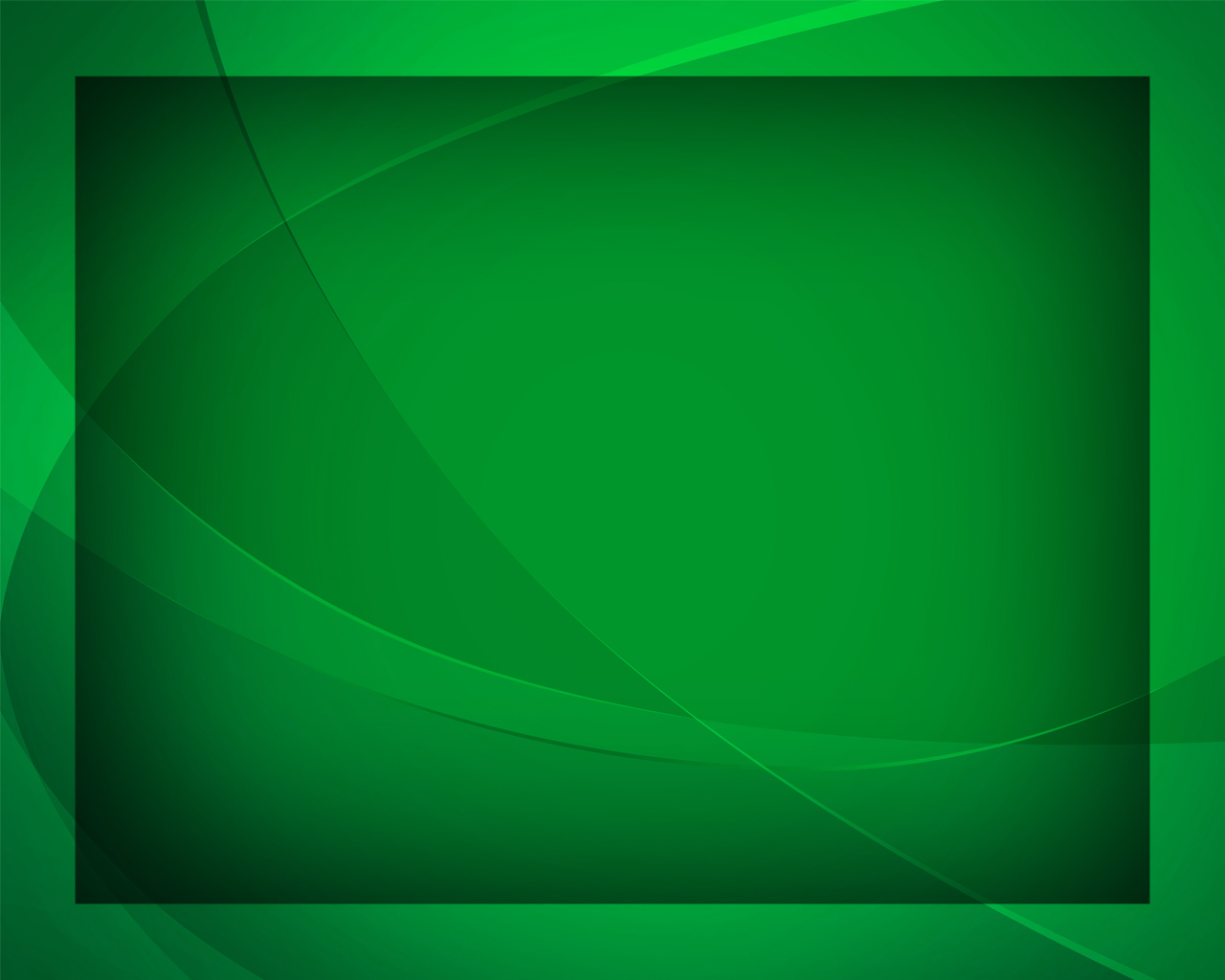 Будьте бодры 
и молитесь –
Скоро наш Господь придёт,
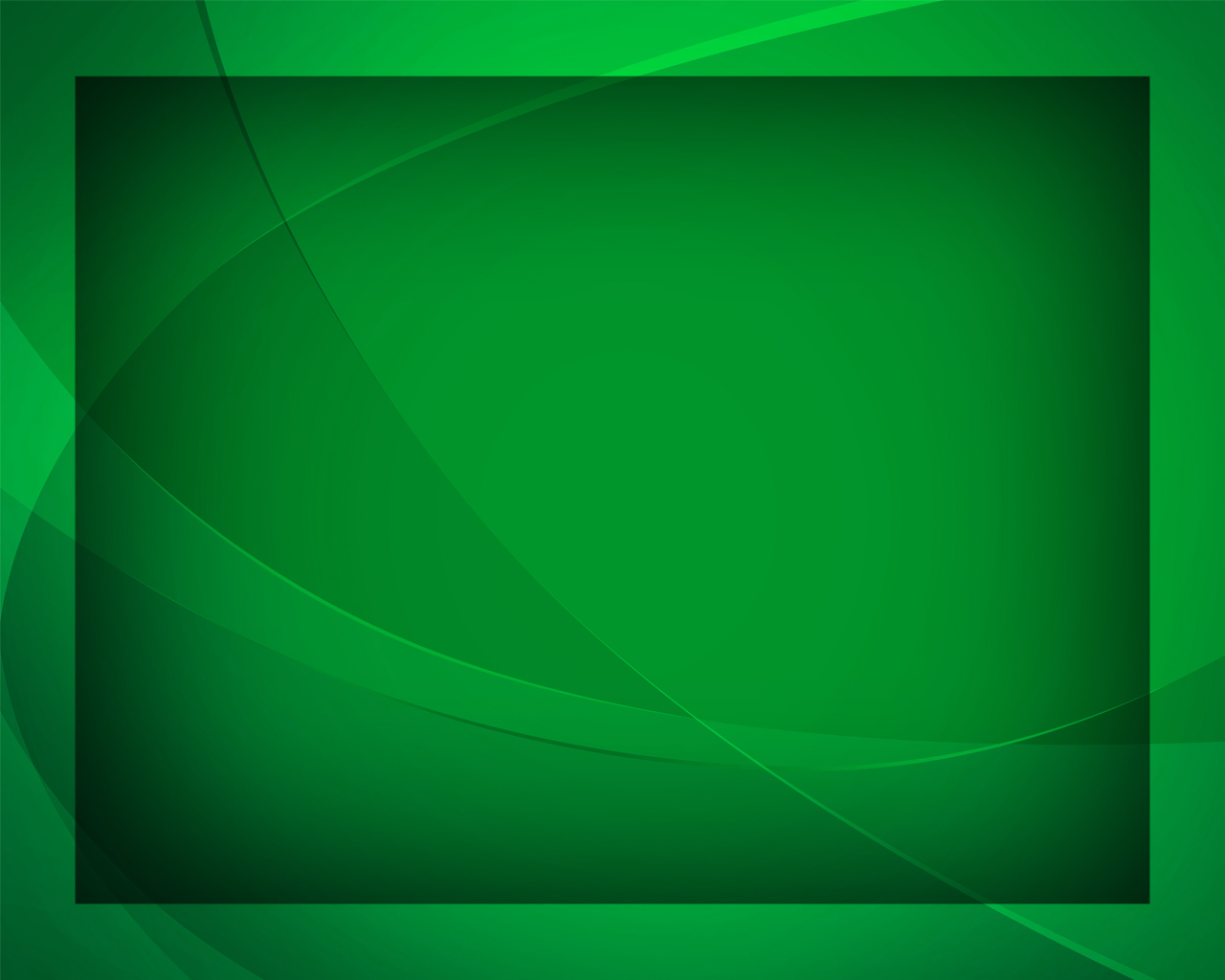 В край обещанный небесный 
Нас во славе вознесёт.
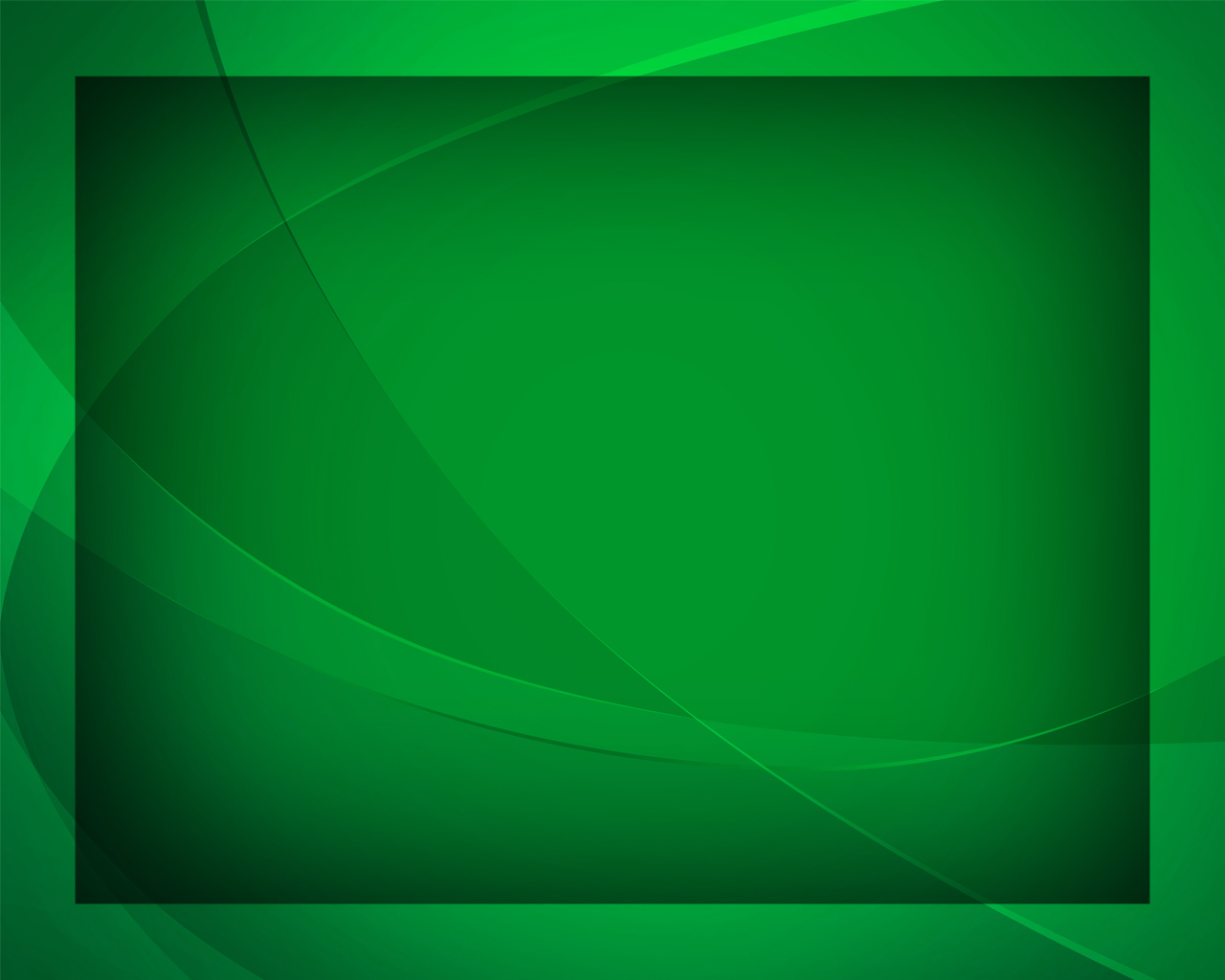